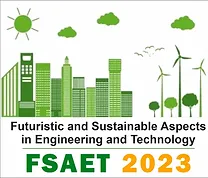 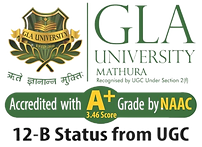 4th International Conference on
  Futuristic and Sustainable Aspects in Engineering and Technology (FSAET-2023)
PAPER ID
TITLE
Presenter Photo
Presenter Details
THANK YOU
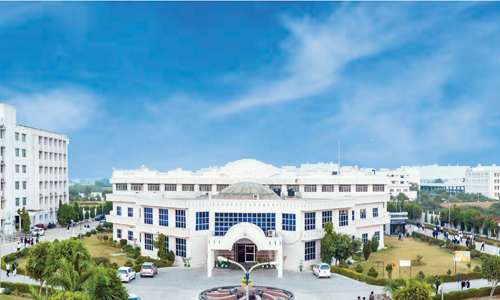